Company, Event, Date
Name
Control your bike and stay in the saddle.
Mountain biking
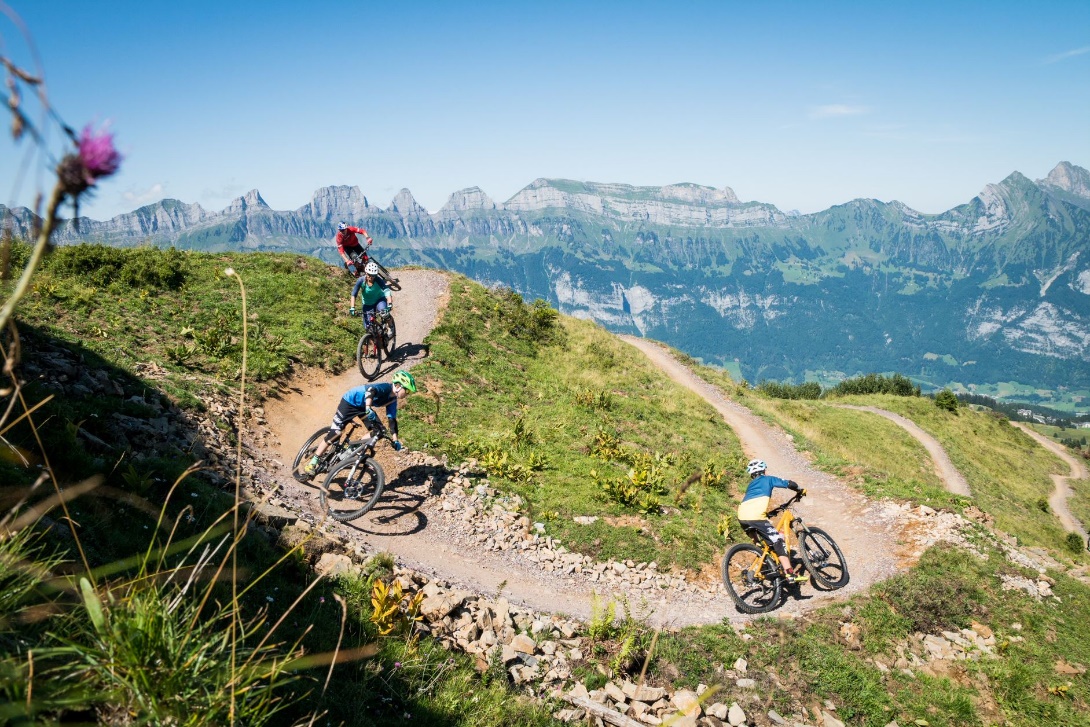 Enjoy the fresh air, get plenty of exercise and feel the breeze in your face: mountain biking is the perfect combination of physical activity and the great outdoors. 
But it’s not always an easy ride – every year, over 11 000 people in Switzerland suffer an accident while mountain biking off road.
® Urban Engel, Bergbahnen Flumserberg AG
2
The right preparation
Preparation is key
Choose a route that suits your technical skills and physical ability.
For downhill mountain biking, choose a destination with well-maintained bike pistes and mountain biking parks with clearly indicated difficulty levels. 


Maps, tour guides and GPS tour recommendations: mountainbikeland.ch
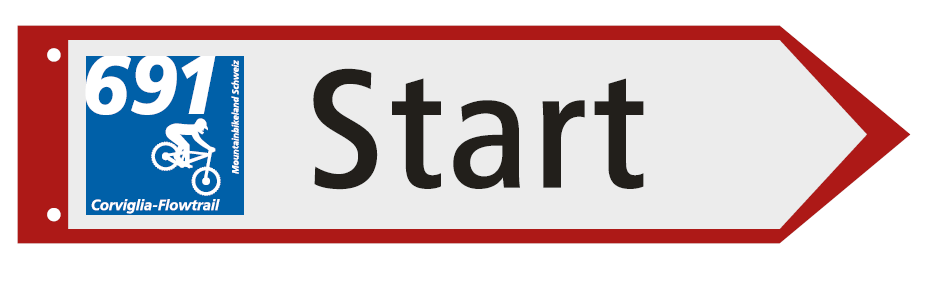 4
The right equipment
Protect yourself with the right equipment
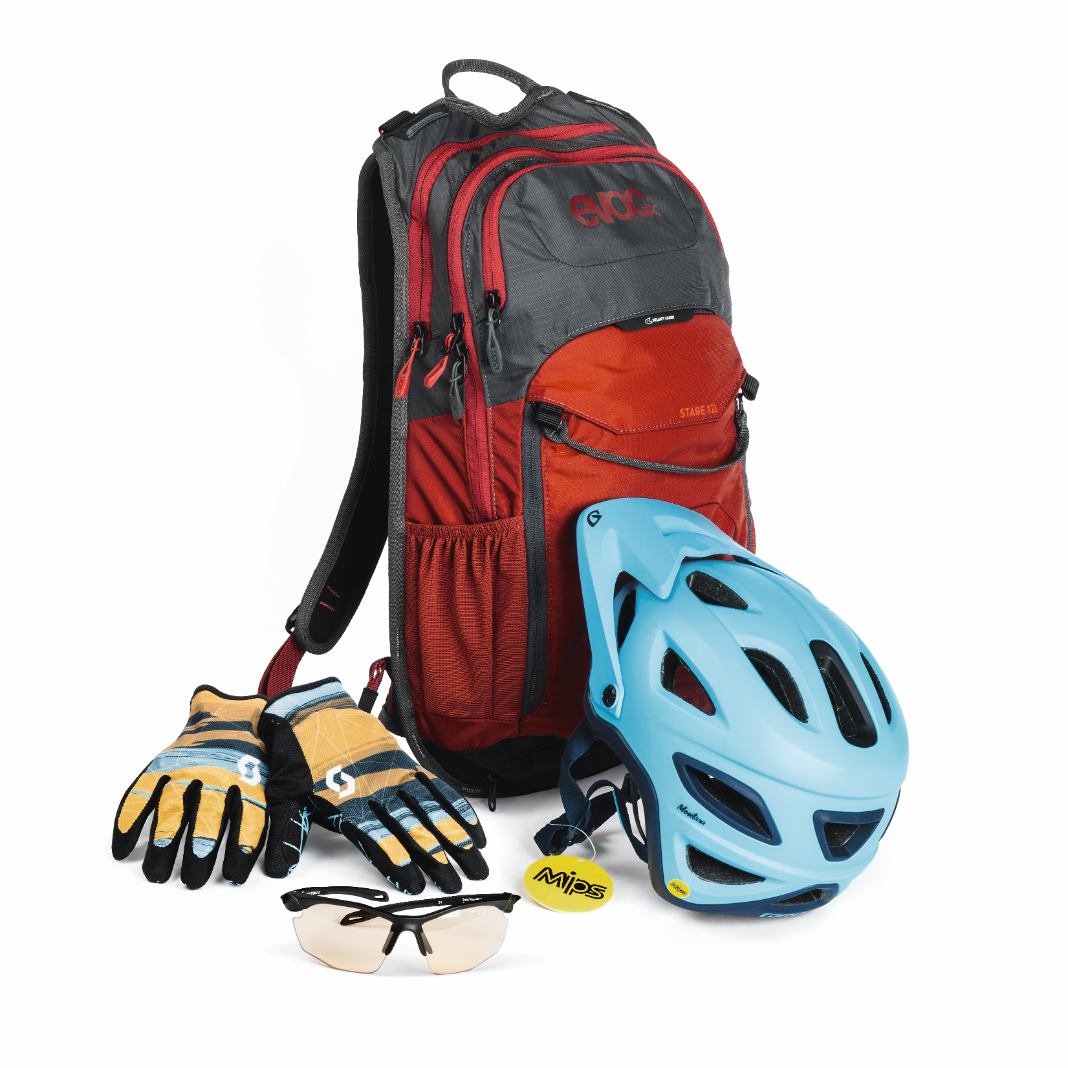 Bicycle helmet (EN 1078)
Sports goggles
Long-fingered gloves
Protectors (activity dependent, e.g. for trail biking)
Functional and weather-proof clothing 
Bike shoes with good treads for walking sections
Food and drink
Repair kit
First-aid kit
Well audible bell or trail bell
Mobile phone with emergency app, GPS, maps
Backpack
6
Protect yourself with the right equipment
Get specialist advice when buying a bike to ensure that your chosen model is suited to your riding ability and the intended use.
Have your mountain bike regularly checked and serviced by a specialist. 
Check your bike before every ride.
7
Protect yourself with the right equipment
On public roads, the Road Traffic Act regulations also apply to mountain bikes:
Lights: steady (non-flashing) lights; white at the front, red at the rear
Reflectors: permanently attached; white at the front, red at the rear
Pedal reflectors: front and rear – except on racing pedals, safety pedals and similar 
Brakes: on front and rear wheels
Tyres: the fabric should not be visible

→ 	Make sure your mountain bike is appropriately equipped and wear reflective clothing/clothing with reflective elements.
8
Ride safely
Set a good example
Expect the unexpected – think ahead and ride focused and at a speed that is adapted to the prevailing conditions.
Unsure on difficult or exposed trail sections? Dismount in good time and push your bike.
Ride downhill in a defensive manner – for E-MTB riders, this also applies to riding uphill.
Avoid busy hiking trails and alert hikers to your presence in good time (e.g. with a bell).
10
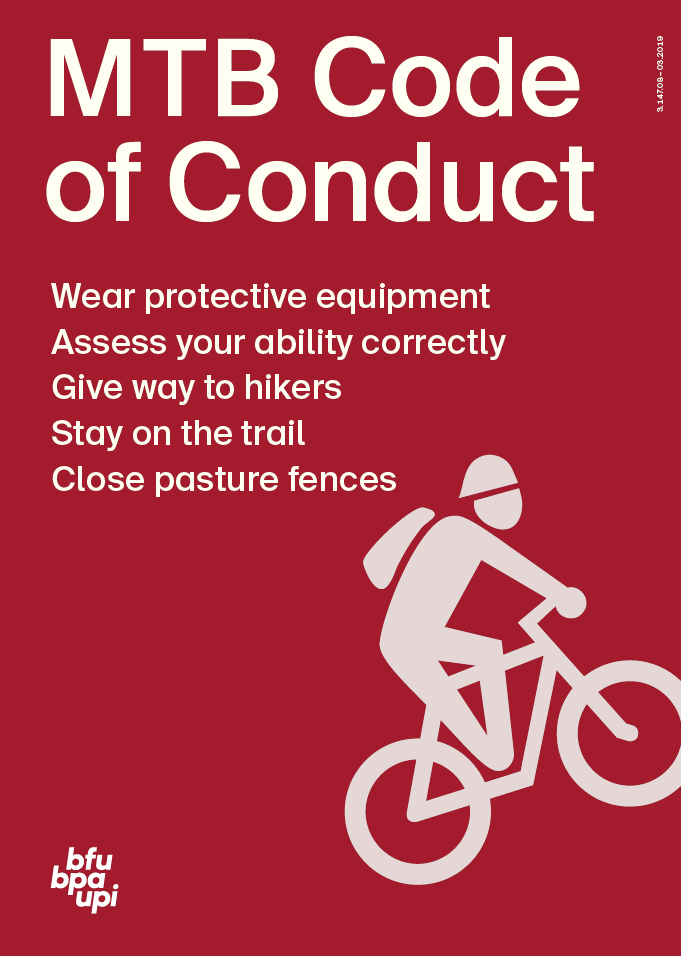 Observe the MTB Code of Conduct
11
Electric mountain biking
E-mountain biking
The same recommendations apply as for mountain biking without a motor.  
E-mountain bikes are heavier and have a motor – familiarise yourself with the handling of your e-mountain bike in an off-road environment.
13
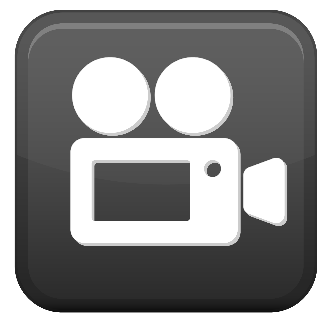 Video «Mountain biking»
14
More information
Find out more on this topic in the BFU brochures (available in French, German and Italian): 
 «Mountainbiken – Die Natur erfahren» (Art.-No. 3.020)
«Kluge Köpfe schützen sich – Den Velohelm richtig anziehen» (Art.-No. 3.112)
Order them free of charge at bestellen.bfu.ch.
Find even more accident prevention tips at bfu.ch.
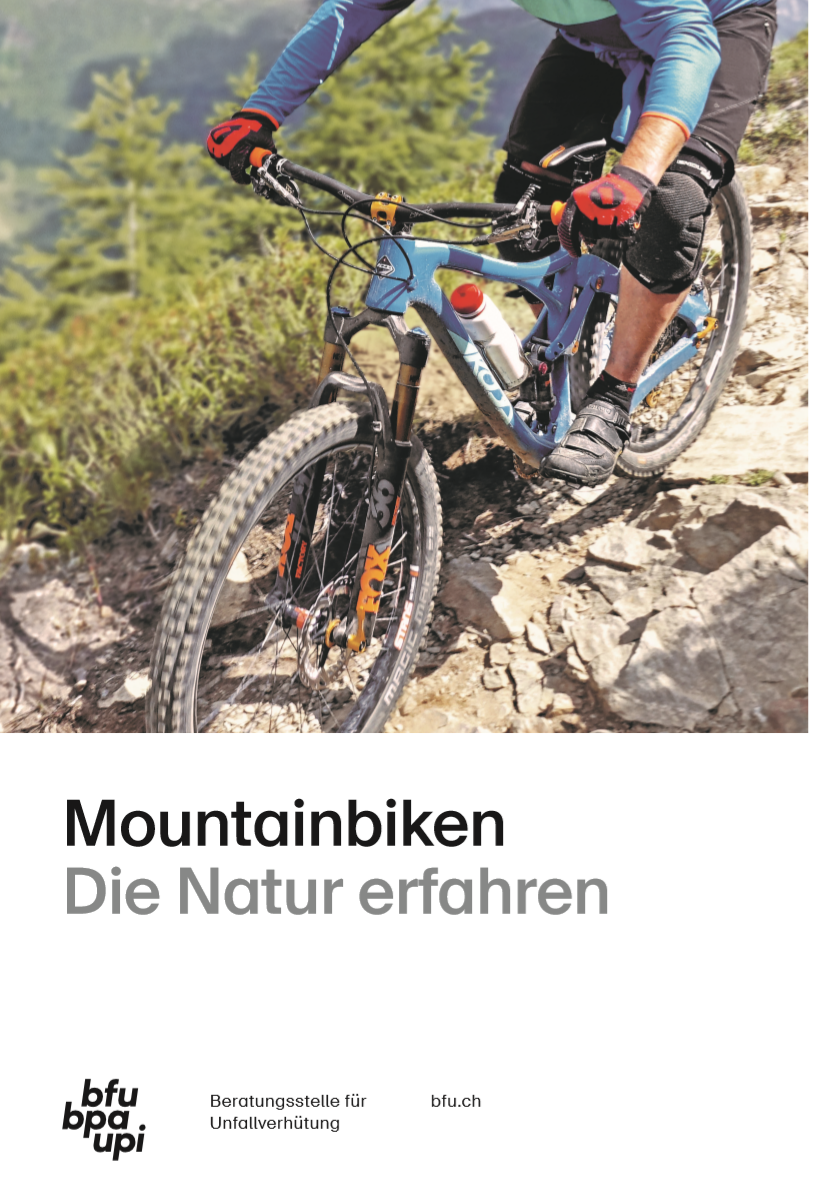 15